Hoy es miércoles, seis de julio 2016
Un cortometraje
L.o.: analizar personajes y temas de un cortometraje.
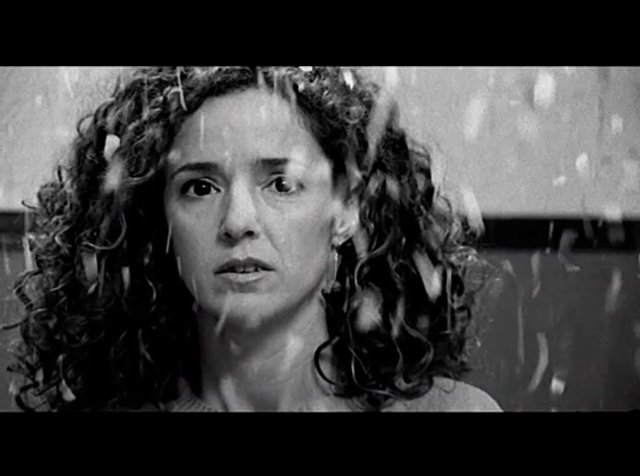 http://www.screeninglanguages.org/#!spanish-films/f59u6

dirijido por Nacho Vigalondo
Los personajes – Hay ….
El lugar – Tiene lugar en ...
La historia – Se trata de ...
El ambiente – El ambiente es ...
El lugar   -Tiene llugar en…
Los personajes – Hay…
una estación de tren
cinco
la ciudad
dos
muchos
el supermercado
diez
el campo
un
tres
una cafetería
La historia – se trata de
El ambiente – Hay un ambiente…
cómico
el amor
Un hombre loco
tenso
féliz
El terrorismo
de terror
una amistad
una familia
bueno
Un músico famoso
[Speaker Notes: Elicit meanings from Ss. Elicit ideas from picture (slide 1):  Cuántos peronajes hay? Etc…   5 mins]
Pienso que…
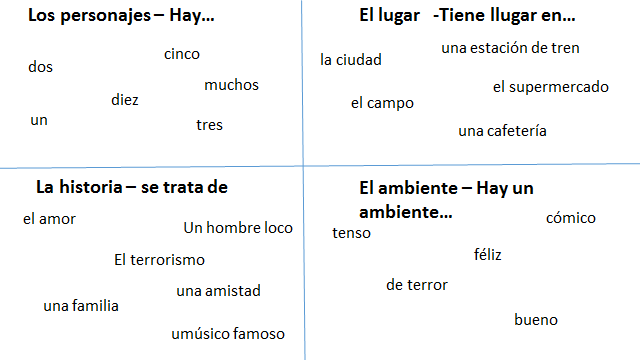 N
¿Cuál podría ser el título?
Creo que…
En mi opinión…
[Speaker Notes: Pair work.  Insist on use of opinion phrases.  5 mins]
¿Cuál podría ser el título? Podría ser …..
1. Pasión de gavilanes


2. A las 7:35 de la mañana


3. Un funeral divertido
http://www.screeninglanguages.org/#!spanish-films/f59u6
Une el español con el inglés:
[Speaker Notes: Watch the clip to 1 min 30]
Mira el clip y circula los sonidos que escuchas:
Escuché……
[Speaker Notes: Encourage students to use the opinion pharses (creo que / pienso que) when feeding back.]
Los sentimientos de la protagonista
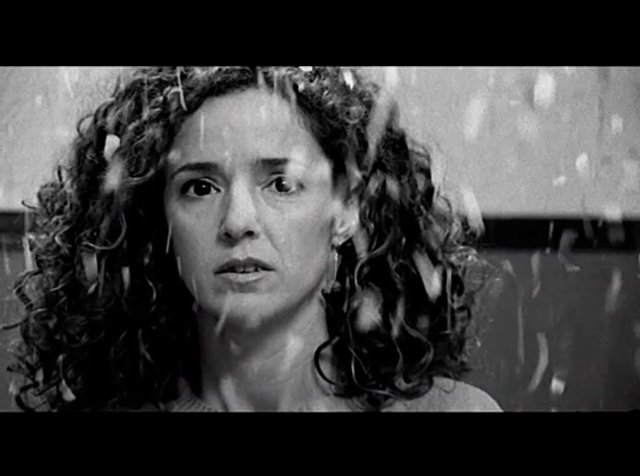 ¿Cómo se siente ella?
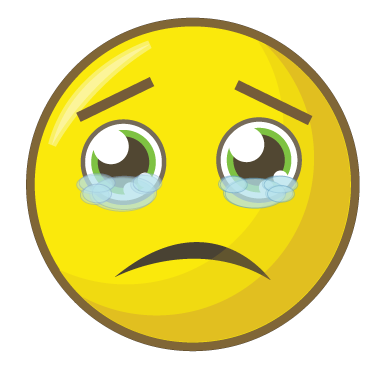 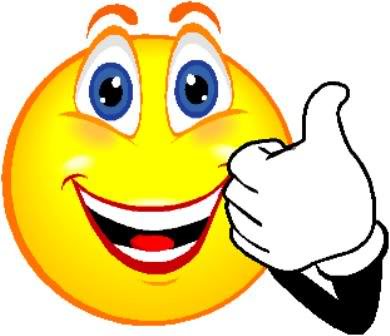 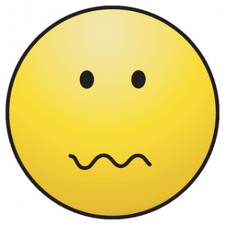 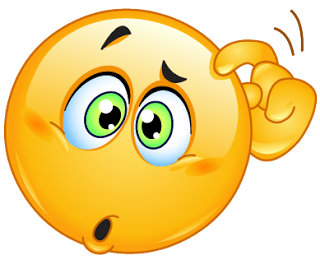 Está feliz
Está preocupado
Está confundida
Está triste
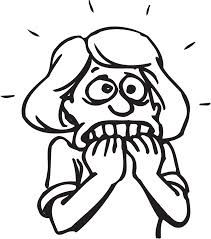 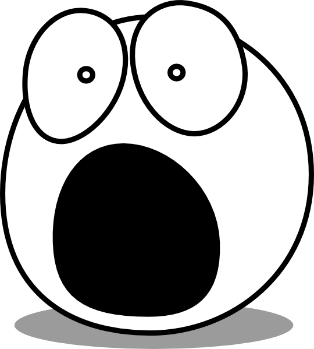 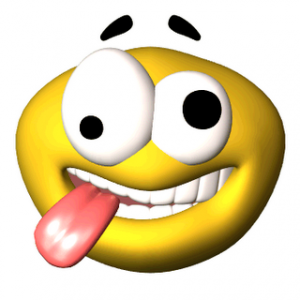 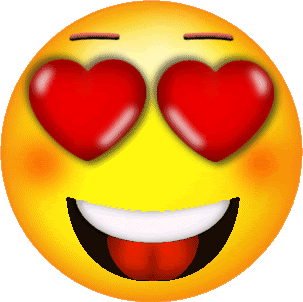 Está loco
Está asustado
Está nervioso
Está enamorado
Está aterrorizado
[Speaker Notes: DRILL feelings.]
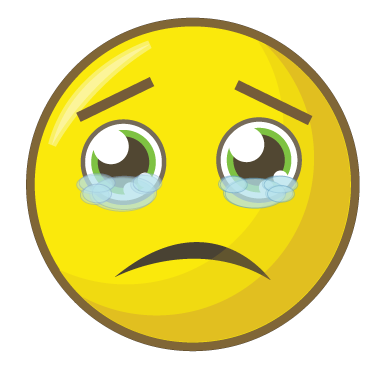 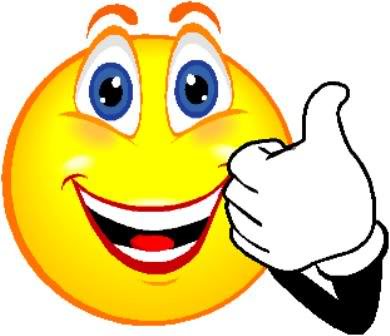 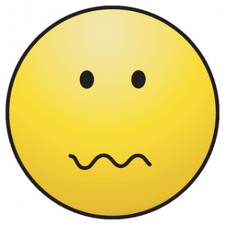 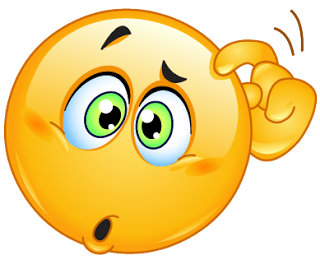 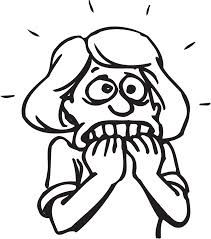 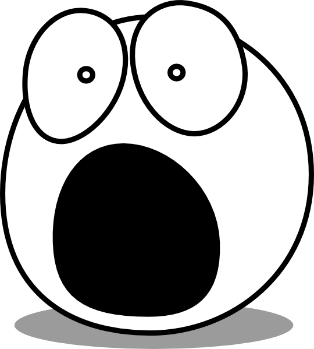 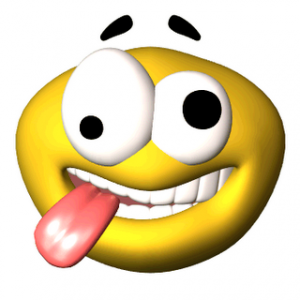 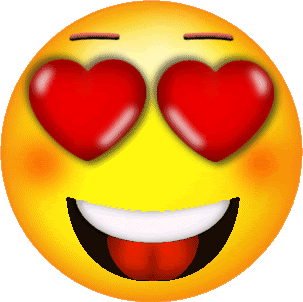 [Speaker Notes: 3 stage questioning.
Consolidation games to follow.
Teacher vs student (repeat after me) 
Boys vs girls.]
¿Cómo se siente?   Numera las frases:
Está triste 
Está nerviosa
Está feliz
Está preocupada
Está enfadada
Está aterrorizada
Está asustada
Ésta loca
Está confusa
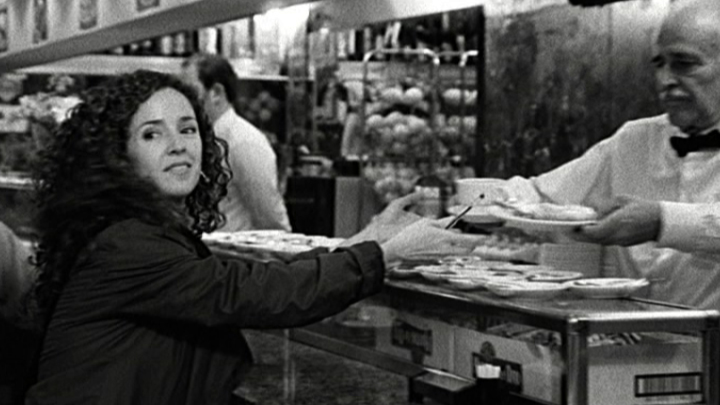 Sequencers:
Primero - first
Luego - then
A continuación – after that
Después- after
Al final – at the end
[Speaker Notes: Watch the clip.  Number 3 of the sentences.  Students should be encouraged to use the sequencers when feeding back]
Habla con tu compañeroDescribe el clip.  Menciona:
Los personajes
El lugar
La historia
El ambiente
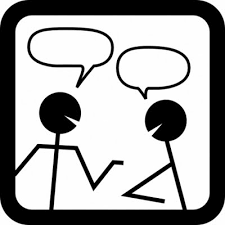 Hoy es lunes, once de julio 2016
Un cortometraje
L.o.: analizar personajes y temas de un cortometraje.
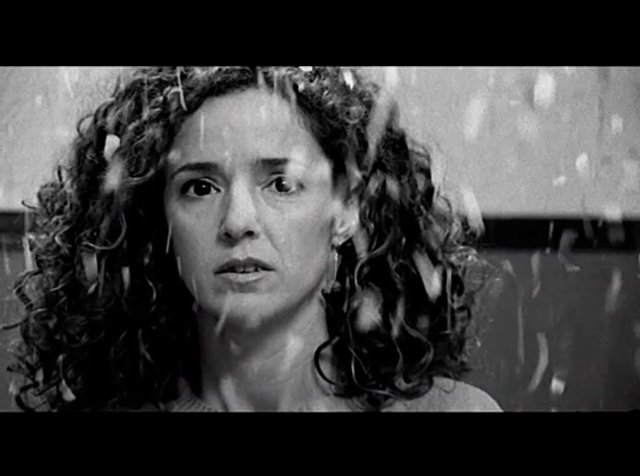 http://www.screeninglanguages.org/#!spanish-films/f59u6

dirijido por Nacho Vigalondo
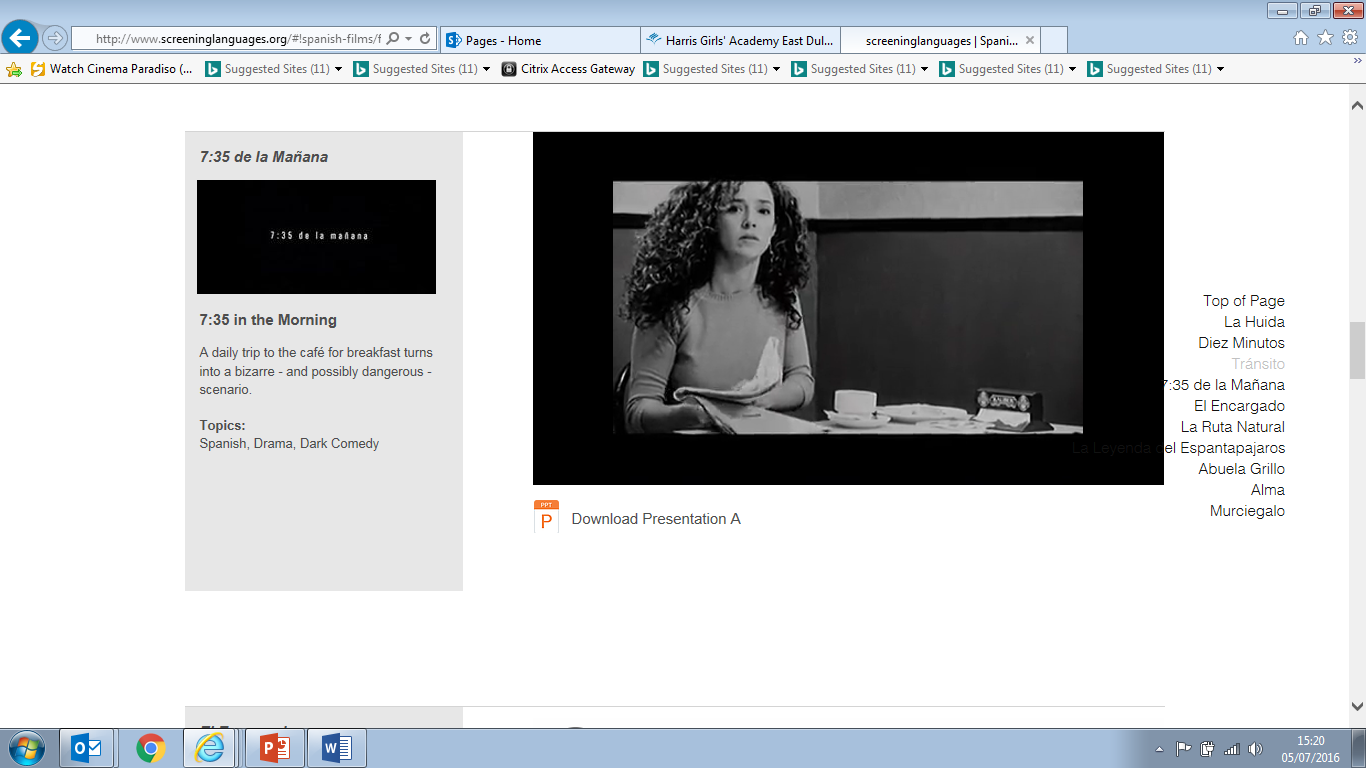 Describe a la protagonista:Contesta las preguntas:
¿Cómo es la chica?
¿Cuántos años tiene?
¿Según tú, tiene familia?
¿Cómo es su personalidad?
¿A qué se dedica?

¿Qué le habría gustado ser y por qué?
Traduce la expresión idiomática:

“La chica es mona” =
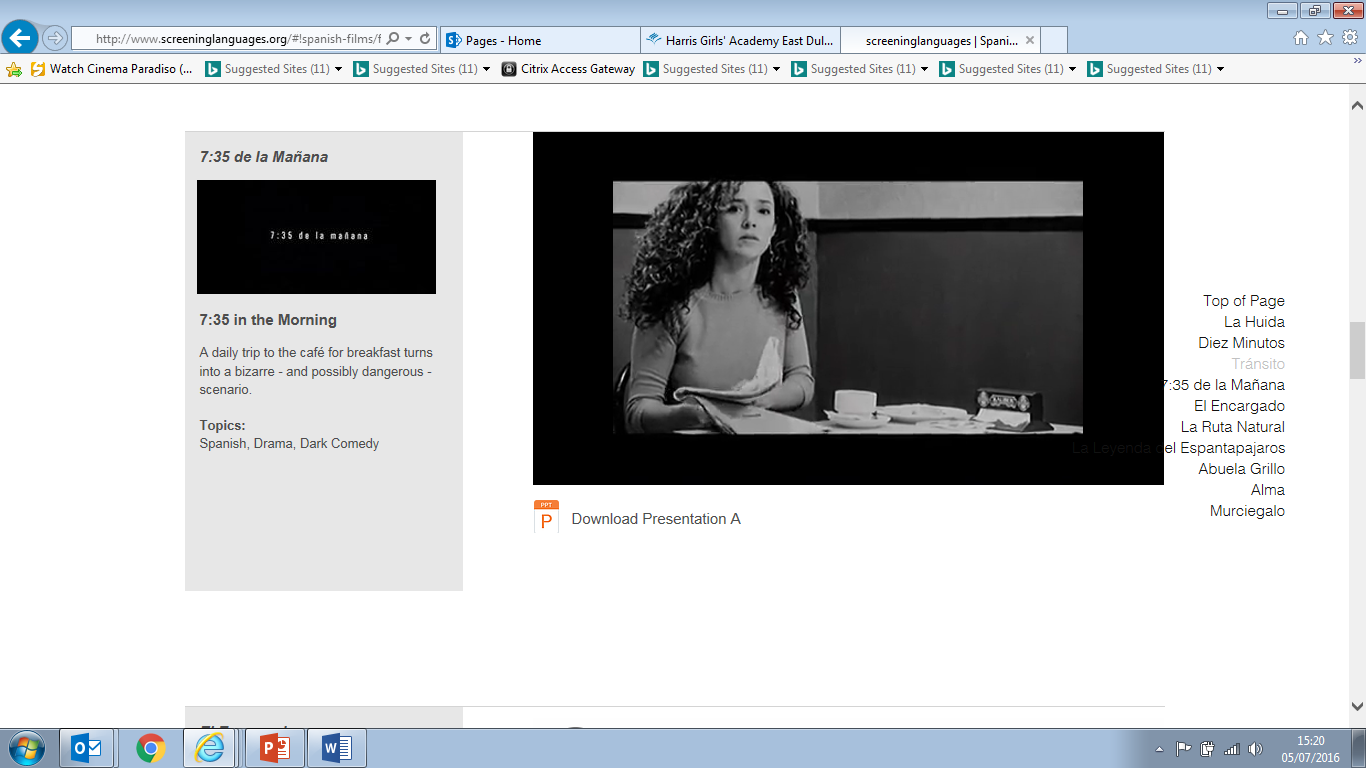 Describe a la protagonista:
La protagonista es una chica ……..
Tiene …. y tiene …. Además …..
2. Debe tener (+ edad) 
3. Para mí 
4. En mi opinión su personalidad es ….. Quizás a veces es …….. También….
5. Creo que es (+ profesión) porque …… 

6. Tal vez estudió …… en el colegio y le habría gustado ser ……..
Traduce la expresión idiomática:

“La chica está mona” =
¡Quiz!
La protagonista:
tiene el pelo rubio
tiene el pelo ondulado
tiene el pelo rizado
¡Quiz!
2. El chico canta … :
una canción de amor
una canción triste
un himno de deporte
¡Quiz!
3. La acción pasa:
por la madrugada
por la tarde
por la mañana
¡Quiz!
4. Los otros clientes:
Están asustados
Están felices
Están comiendo
¡Quiz!
5. El lugar es…:
Un restaurante de tapas
Una granja
Un bar local
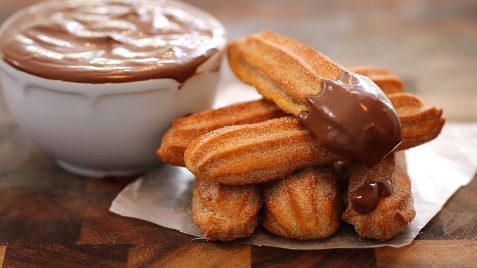 En el café en España
Para los españoles el desayuno es una comida importante. Algunos toman el desayuno en casa con la familia pero otros prefieren tomarlo en el café local. Normalmente se comen tostadas con mantequilla y mermelada; magdalenas, pasteles e incluso churros. Para acompañar se toman cola-cao, café o chocolate caliente. 
Al contrario de lo que pasa en Inglaterra, en España suelen preferir tomar comida dulce. Esto les da energía porque no comen hasta las dos. 

Como habeis visto en el video, durante el desayuno se lee el periódico, se comentan las noticias, se habla de fútbol, etc. (a veces incluso se cantan canciones de amor…)
Ej 1: Circula toda la comida que reconozcas en el video
Ej 2: Contesta las preguntas sobre el texto:

1. ¿Dónde se toma el desayuno en España?

2. ¿Qué se bebe por la mañana?

3. ¿Cuál es la mayor diferencia entre el desayuno inglés y el español?

4. ¿A qué hora es la segunda comida del día?

5. ¿Qué se hace mientras que se desayuna?
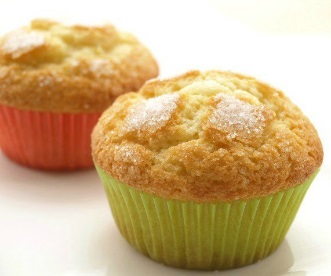 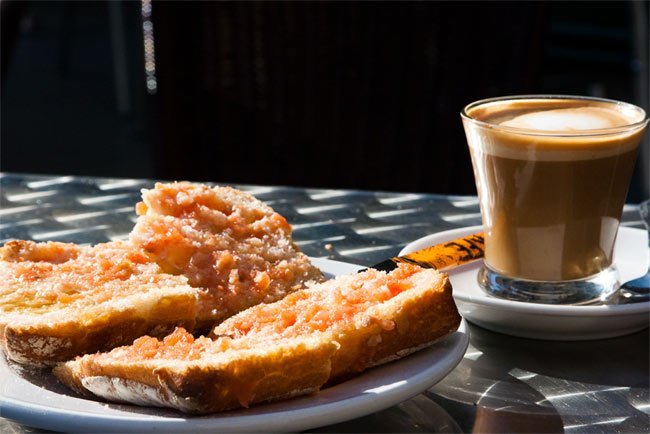 ¿Qué va a pasar?
Enamorarse de él

Salir juntos 

Bailar

Algo raro va a pasar

Las bombas van a explotar

Morir
En mi opinión la chica va a … y luego….
No estoy segura pero pienso que ….
Creo que el chico va a ….
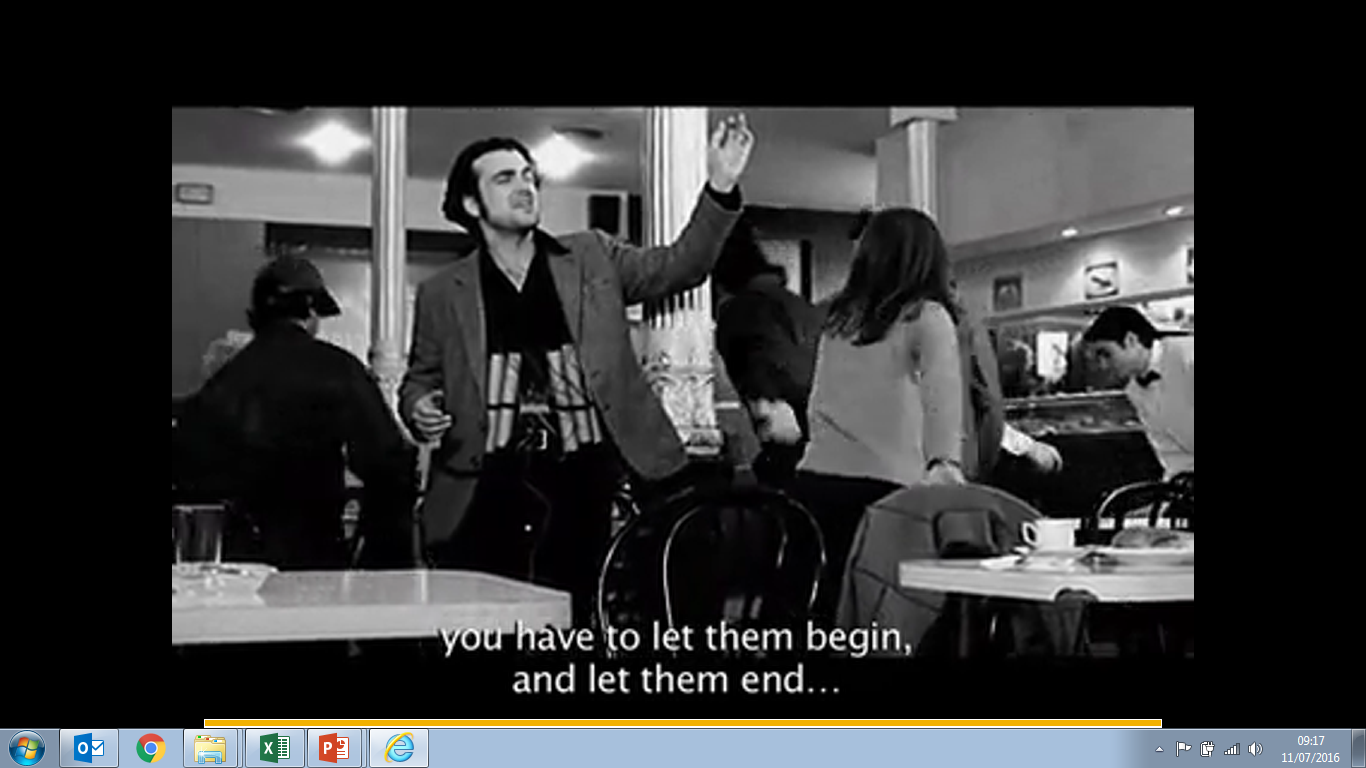